IntroduçãoAs linhas gerais da Política Externa Brasileira
Política Externa Brasileira – BRI 0067
Instituto de Relações Internacionais 
USP
Prof. Pedro Feliú
Pol. Externa x Pol. Doméstica
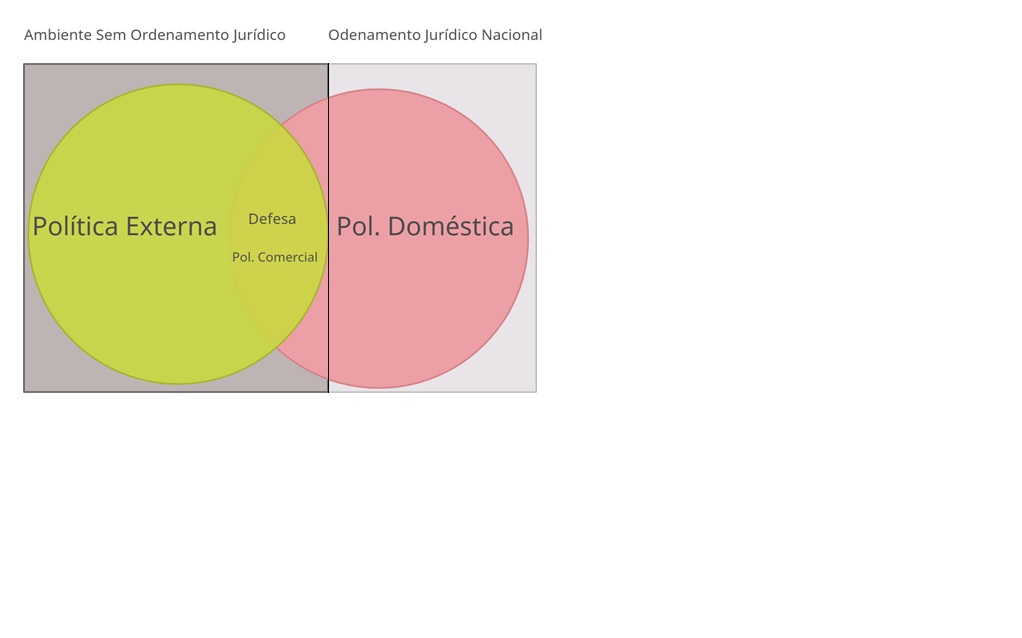 Interesse Nacional
Fatores Sistêmicos e Domésticos
Índice de convergência com os EUA na AGONU
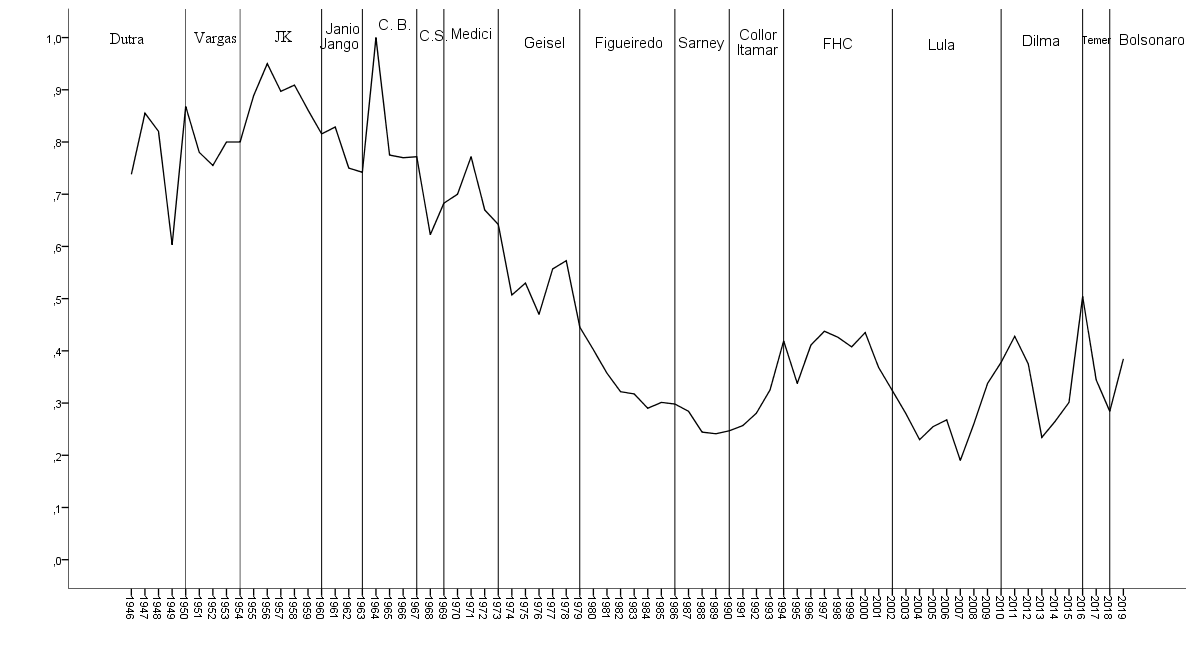 Afinidade com os EUA comparado
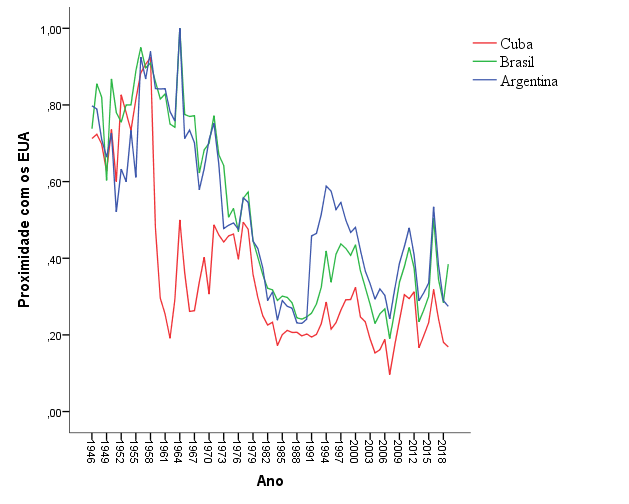 Poder Brasileiro x Potências Mundiais
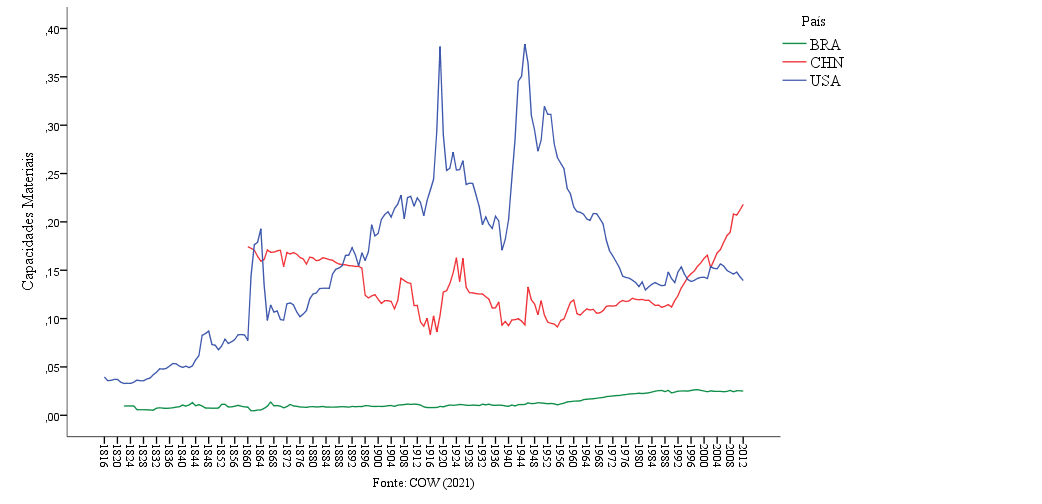 Importação US$: Brasil x Potências, BM (2021)
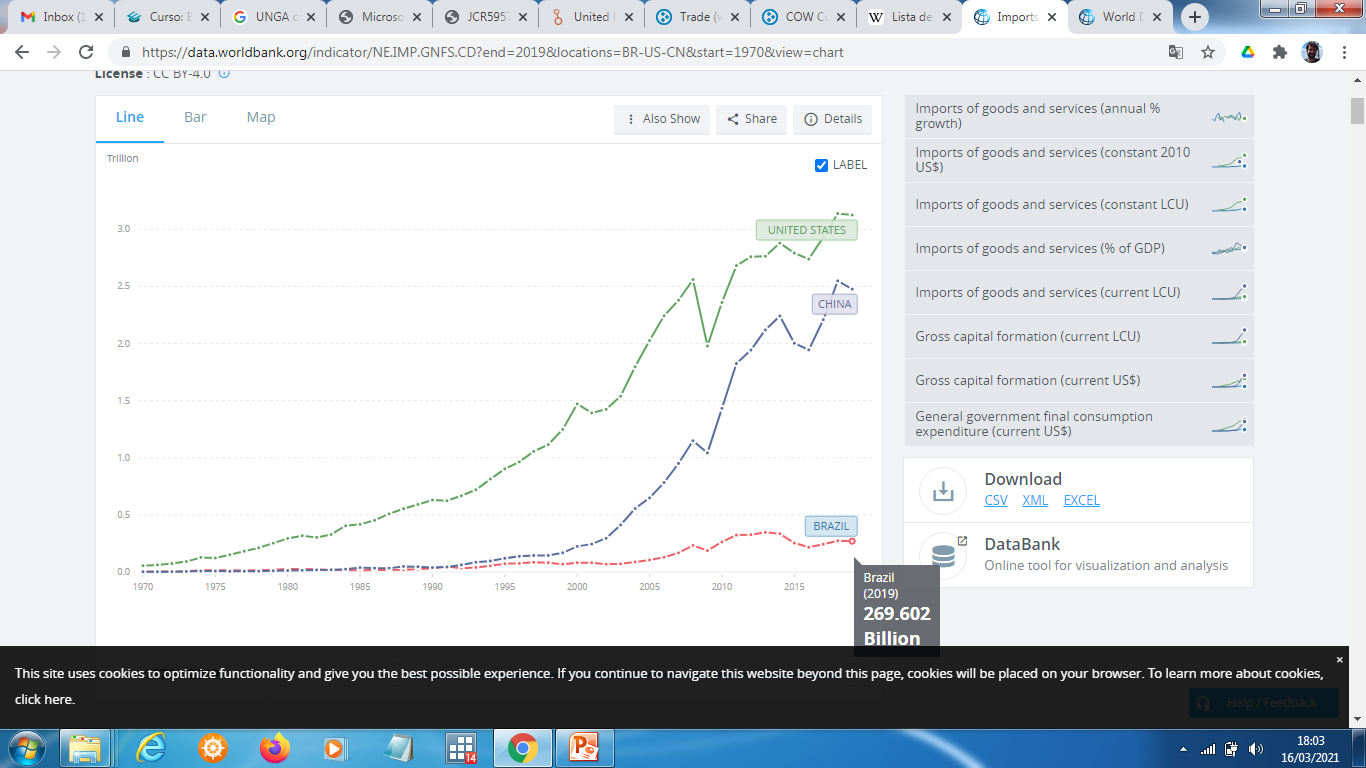 % Floresta (2021)
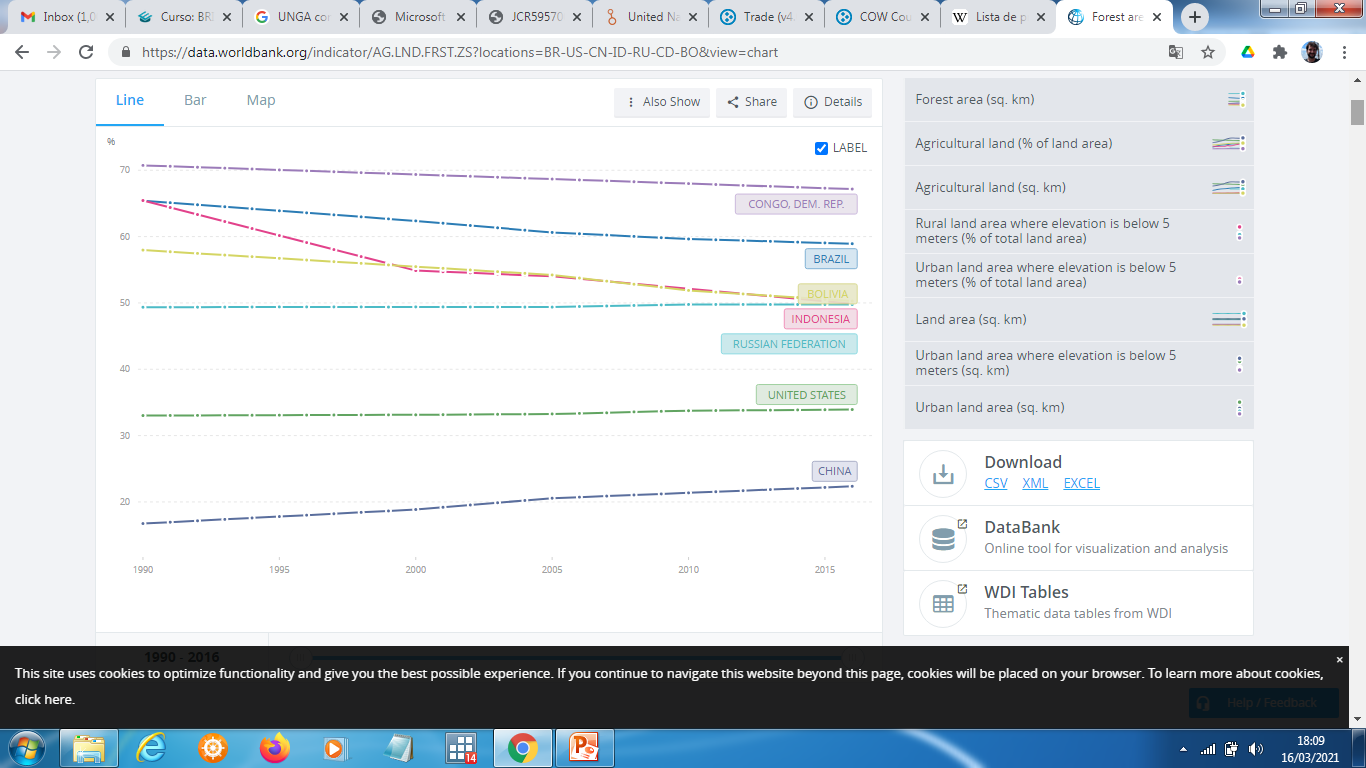 Tipologia PEB
Alinhamento
Dutra
Bolsonaro
Castelo Branco
República 
Velha
Collor
Vargas I
Médici
Império
JK
Temer
FHC I
Ambição 
Internacional
Ambição 
Regional
Costa e Silva
Sarney
Dilma
FHC II
Geisel
Figueiredo
PEI
Lula
Autonomia